SỞ GIÁO DỤC VÀ ĐÀO TẠO HÀ NỘI
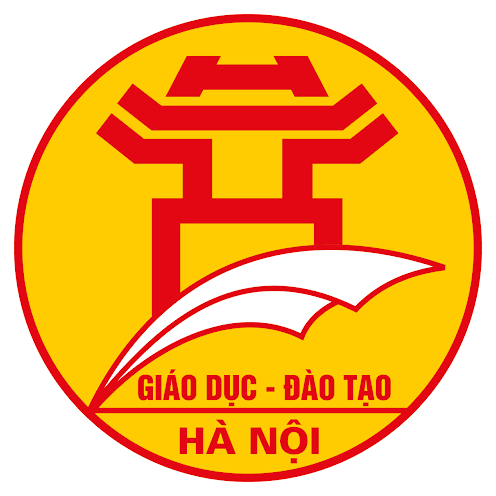 CHƯƠNG TRÌNH DẠY HỌC TRÊN TRUYỀN HÌNH
MÔN TOÁN LỚP 6
SỞ GIÁO DỤC VÀ ĐÀO TẠO HÀ NỘI
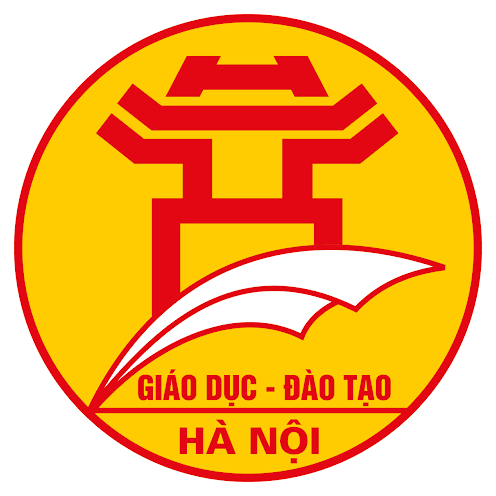 TIẾT 20 : TIA PHÂN GIÁC CỦA MỘT GÓC
Thầy giáo : ThS. Nguyễn Ngọc Hân
GIÁO VIÊN TRƯỜNG THCS GIẢNG VÕ, Q. BA ĐÌNH, TP. HÀ NỘI
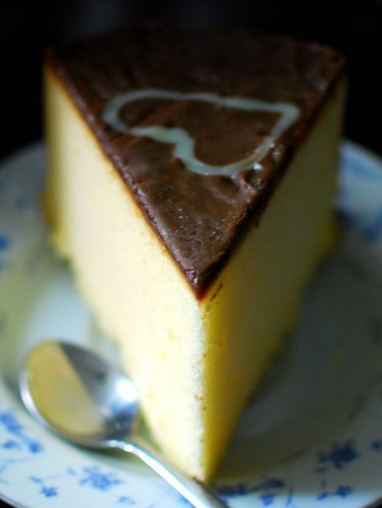 KIỂM TRA BÀI CŨ
a) Tia Ot có nằm giữa hai tia Ox và Oy không ?
b) So sánh góc yOt và góc xOt.
y
t
O
x
KIỂM TRA BÀI CŨ
tia Ot nằm giữa hai tia Ox và Oy.
y
b) Vì tia Ot nằm giữa hai tia Ox và Oy nên
t
O
x
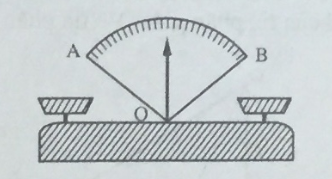 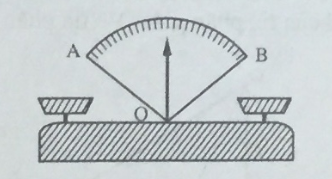 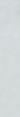 Hình 2
Hình 1
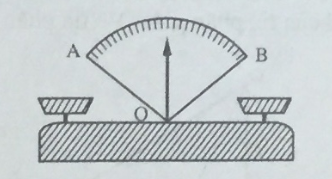 Hình 3
TIẾT 20 : TIA PHÂN GIÁC CỦA MỘT GÓC
1. Tia phân giác của một góc là gì ?
Trên hình vẽ, tia Oz là tia phân giác của góc xOy.
Tia phân giác của một góc là tia nằm giữa hai cạnh của góc và tạo với hai cạnh ấy hai góc bằng nhau.
y
z
O
x
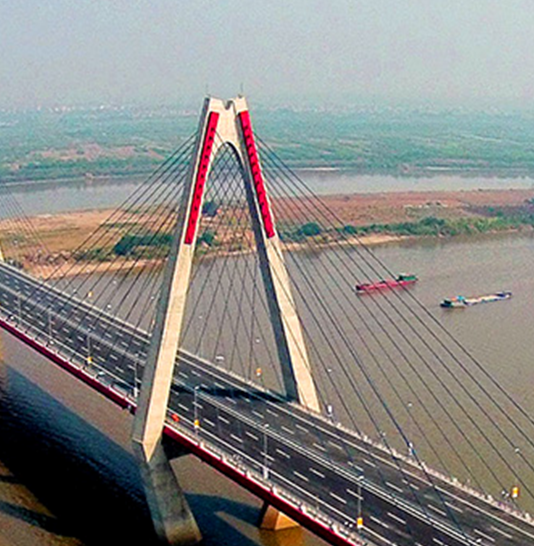 O
x
y
t
A
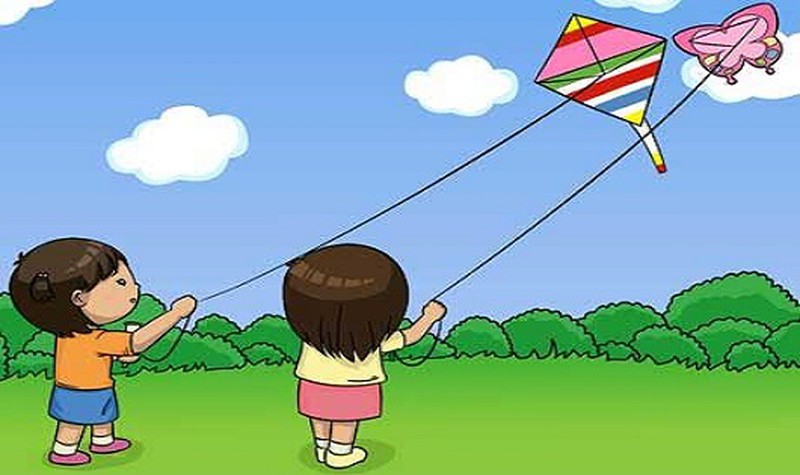 n
m
p
Nhận xét. Muốn khẳng định tia Oz là tia phân giác của góc xOy thì ta phải chỉ ra :
Tia Oz nằm giữa hai tia Ox và Oy.
Góc xOz bằng góc zOy.
y
z
O
x
y
Ví dụ 1. Cho hình vẽ, các khẳng định sau đúng hay sai ?
u
t
s
D
O
v
x
m
p
Hình 2
Hình 3
Hình 1
Đ
a) Tia Ot là tia phân giác của góc xOy.
S
b) Tia Ap là tia phân giác của góc mAn.
n
A
S
c) Tia Ds là tia phân giác của góc uDv.
Ví dụ 2. Trong những câu trả lời sau, em hãy chọn những câu đúng :
Tia Ot là tia phân giác của góc xOy thì :
y
Đ
Đ
t
O
Đ
Đ
x
Ví dụ 3 (Bài 32 SGK – Tr 87). Khi nào ta kết luận được tia Ot là tia phân giác của góc xOy ? Trong những câu trả lời sau, em hãy chọn những câu đúng :
Tia Ot là tia phân giác của góc xOy thì :
khi :
S
x
t
O
y
Ví dụ 3 (Bài 32 SGK – Tr 87). Khi nào ta kết luận được tia Ot là tia phân giác của góc xOy ? Trong những câu trả lời sau, em hãy chọn những câu đúng :
Tia Ot là tia phân giác của góc xOy thì :
y
khi :
S
t
S
O
x
Ví dụ 3 (Bài 32 SGK – Tr 87). Khi nào ta kết luận được tia Ot là tia phân giác của góc xOy ? Trong những câu trả lời sau, em hãy chọn những câu đúng :
Tia Ot là tia phân giác của góc xOy thì :
y
khi :
S
S
t
O
Đ
x
Ví dụ 3 (Bài 32 SGK – Tr 87). Khi nào ta kết luận được tia Ot là tia phân giác của góc xOy ? Trong những câu trả lời sau, em hãy chọn những câu đúng :
Tia Ot là tia phân giác của góc xOy thì :
khi :
y
S
S
t
O
Đ
Đ
x
2. Cách vẽ tia phân giác của một góc
Giải :
Cách 1. Dùng thước đo góc.
A
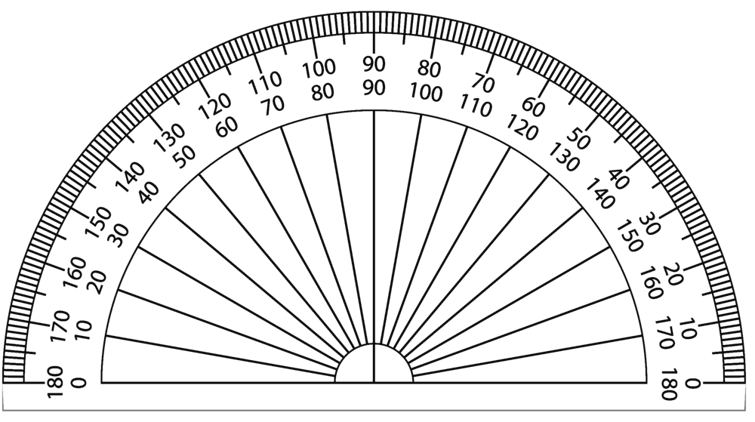 2. Cách vẽ tia phân giác của một góc
y
Giải :
Cách 1. Dùng thước đo góc.
z
O
x
2. Cách vẽ tia phân giác của một góc
Giải :
Cách 1. Dùng thước đo góc.
y
A
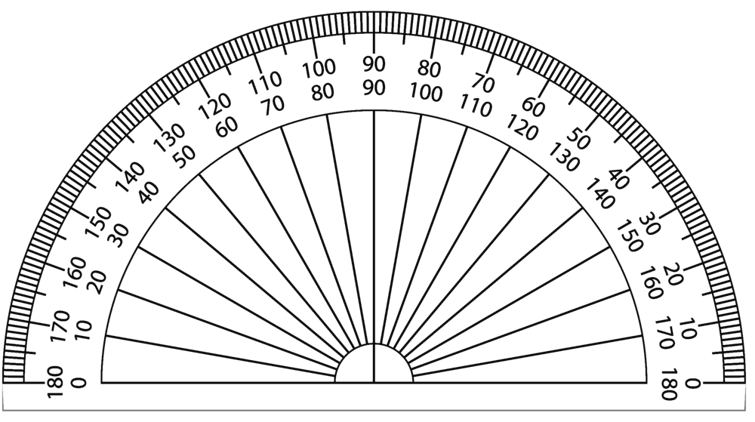 z
x
O
2. Cách vẽ tia phân giác của một góc
Giải :
Cách 1. Dùng thước đo góc.
y
z
O
x
Cách 2. Gấp giấy
Vẽ góc xOy lên giấy trong. Gấp giấy sao cho cạnh Ox trùng với cạnh Oy. Nếp gấp cho ta vị trí của tia phân giác. Vẽ tia phân giác theo nếp gấp đó.
y
y
O
O
O
z
x
y
x
x
Hình 3
Hình 2
Hình 1
t
m
n
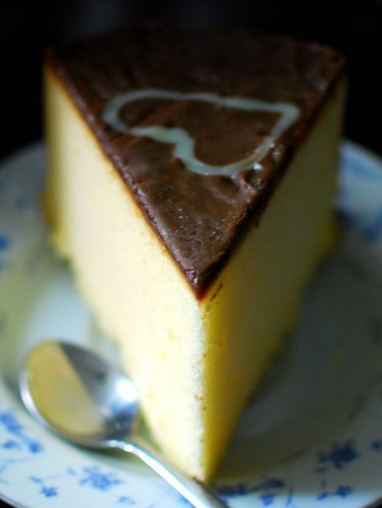 A
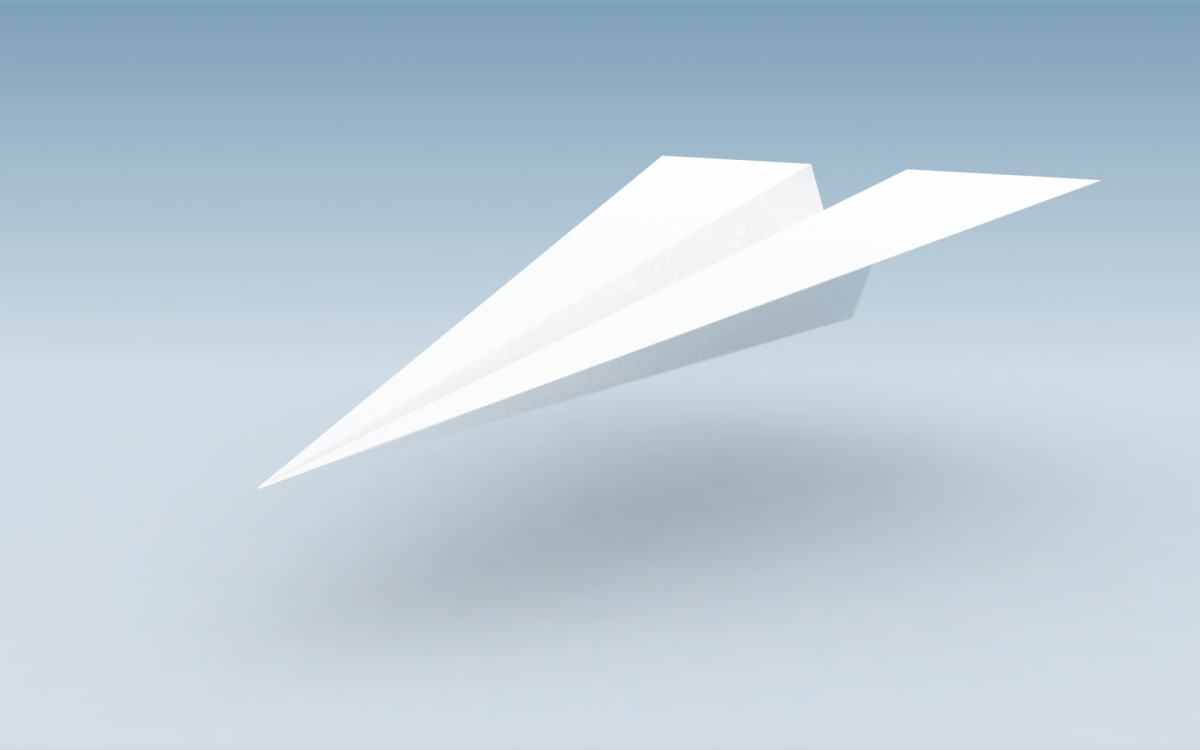 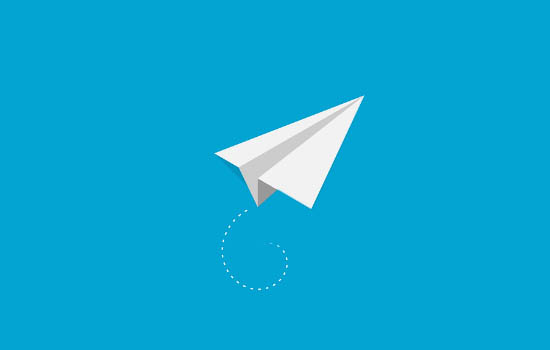 m
a
c
x
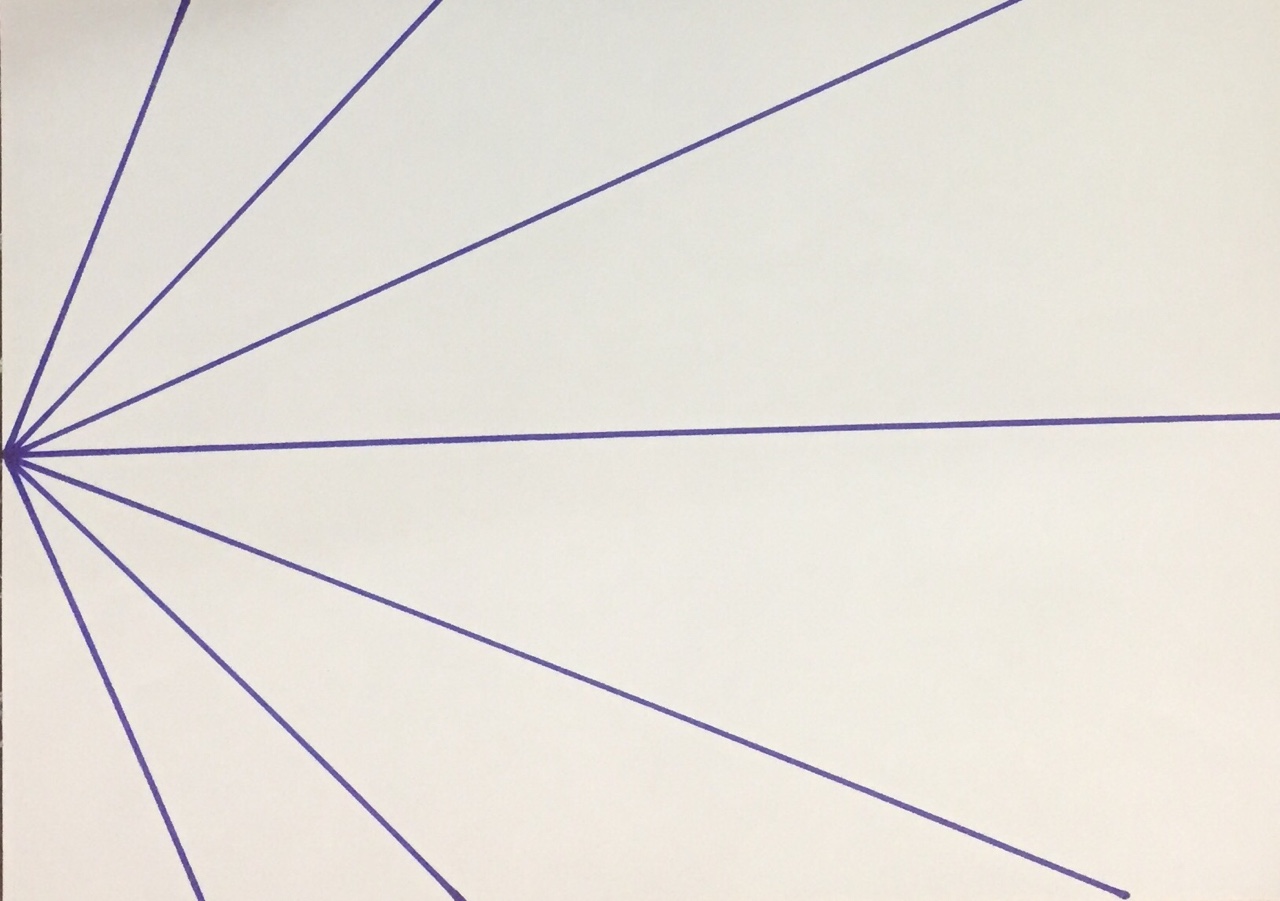 z
O
y
b
n
d
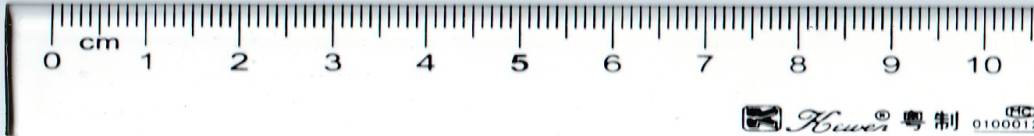 Cách 3. Dùng thước có hai lề.
x
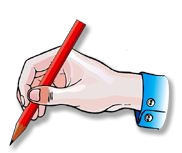 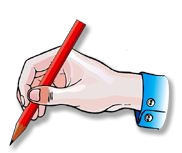 M
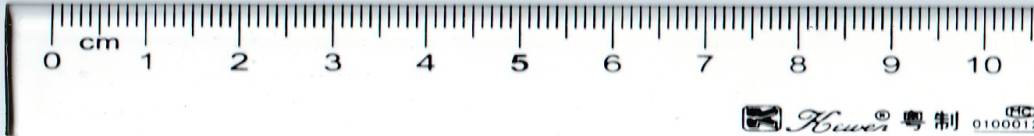 O
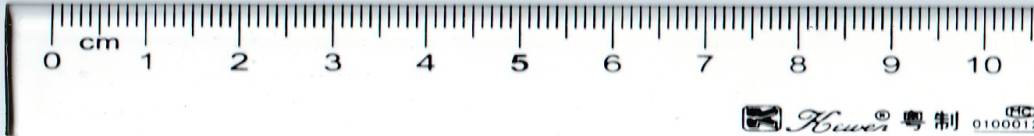 z
y
y
m
Cách 4. Dùng êke.
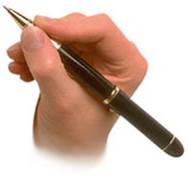 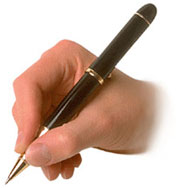 t
z
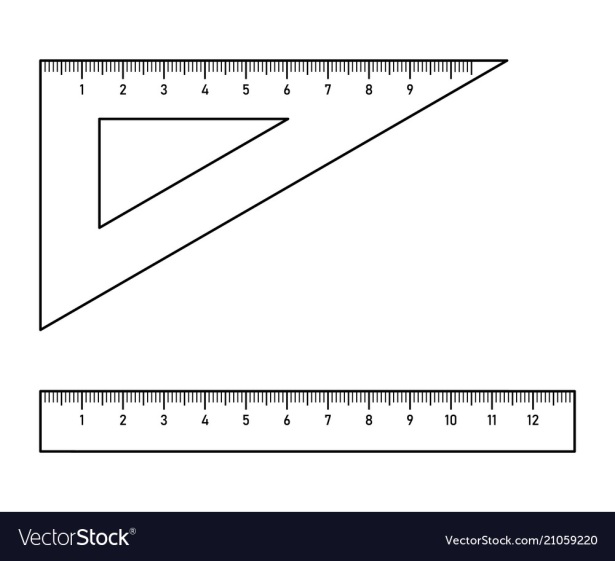 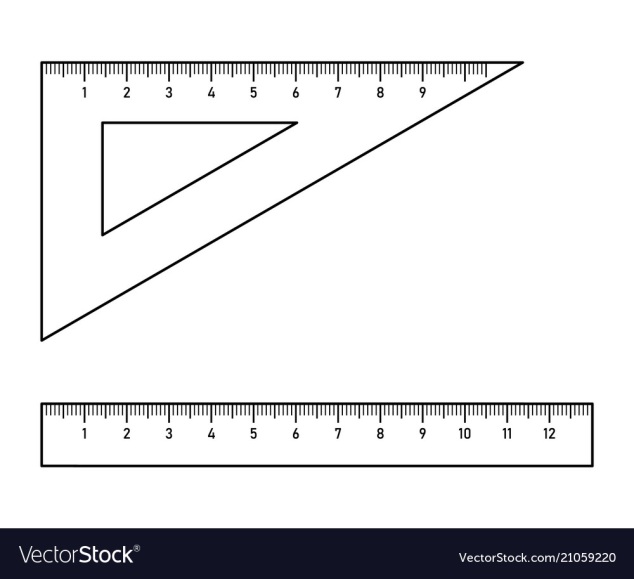 B
M
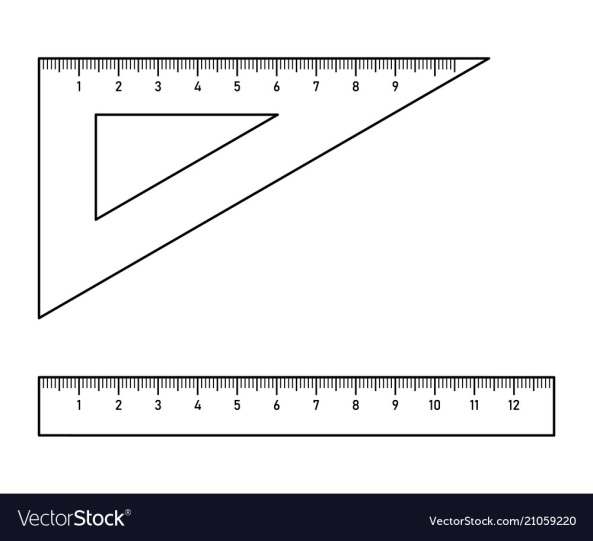 O
x
A
A
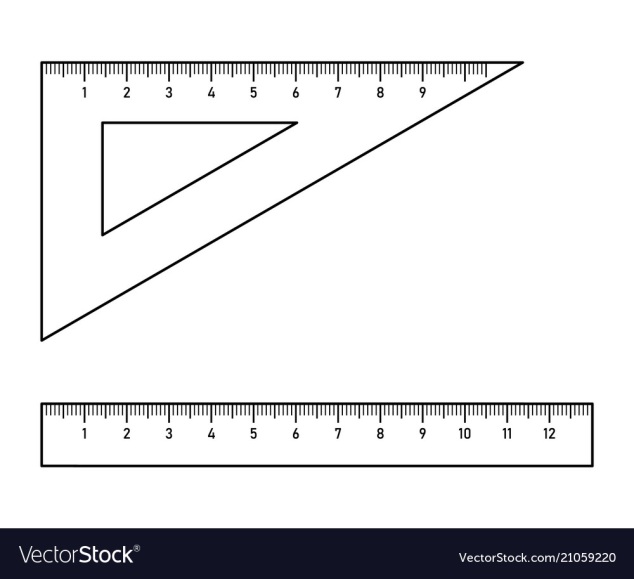 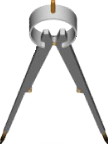 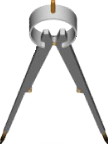 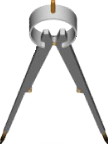 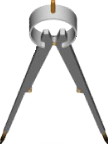 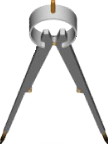 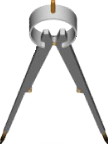 y
Cách 5. Dùng compa.
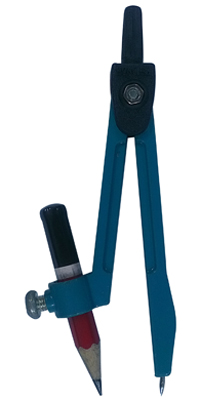 A
z
M
O
B
x
Nhận xét : Mỗi góc (không phải góc bẹt) chỉ có một tia phân giác.
y
z
O
x
Hãy vẽ tia phân giác của góc bẹt.
m
y
x
O
n
Theo em góc bẹt có mấy tia phân giác ?
Góc bẹt có hai tia phân giác là hai tia đối nhau.
3. Chú ý
Đường thẳng chứa tia phân giác của một góc là đường phân giác của góc đó.
Trên hình vẽ đường thẳng mn là đường phân giác của góc xOy.
y
m
m
n
O
O
y
x
n
x
Hình 2
Hình 1
Nhận xét. Dấu hiệu nhận biết tia Oz là tia phân giác của góc xOy :
Tia Oz nằm giữa hai tia Ox và Oy.
y
Dấu hiệu 1.
Góc xOz bằng góc zOy.
Dấu hiệu 2.
z
O
Dấu hiệu 3.
x
4. Luyện tập
a) Tính số đo góc xOz.
b) Tính số đo các góc zOt và tOy.
c) Tia Oz có tia là phân giác của góc xOt không ? Vì sao ?
Lời giải
a) Vì góc xOz và góc yOz là hai góc kề bù nên
t
z
y
O
x
4. Luyện tập
a) Tính số đo góc xOz.
b) Tính số đo các góc zOt và tOy.
c) Tia Oz có là tia phân giác của góc xOt không ? Vì sao ?
Lời giải
t
z
b) Vì Ot là tia phân giác của góc zOy nên
y
O
x
c) Tia Oz có là tia phân giác của góc xOt không ? Vì sao ?
Lời giải
c) Vì góc xOt và góc yOt là hai góc kề bù nên
t
z
Cách 1. Vì tia Ot và tia Oz cùng thuộc nửa mặt phẳng có bờ là đường thẳng xy  và
y
O
x
c) Tia Oz có là tia phân giác của góc xOt không ? Vì sao ?
Lời giải
c) Cách 2. Ta có
t
z
y
O
x
c) Tia Oz có là phân giác của góc xOt không ? Vì sao ?
Lời giải
t
z
y
O
x
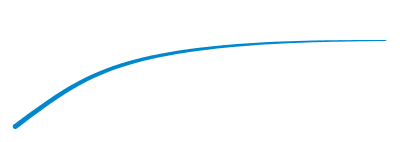 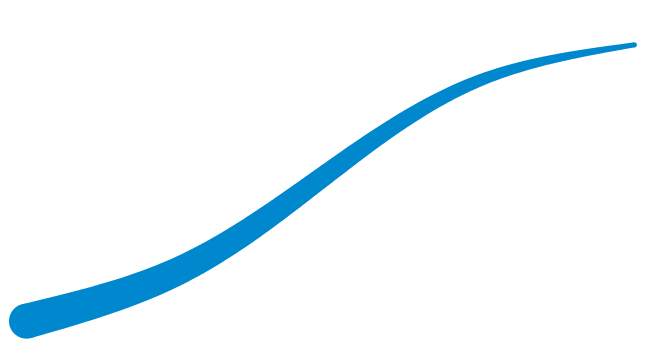 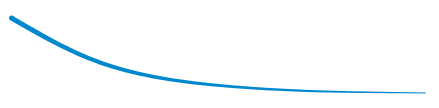 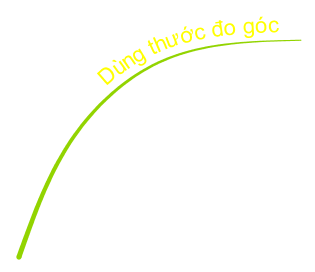 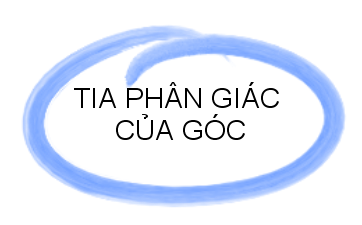 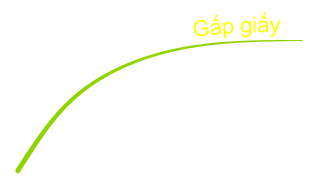 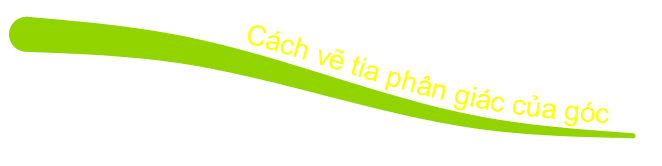 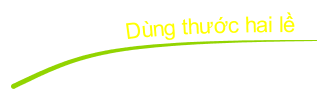 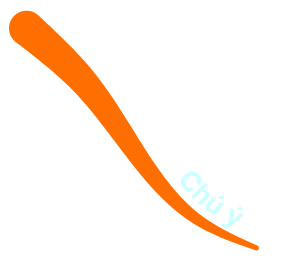 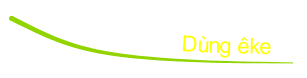 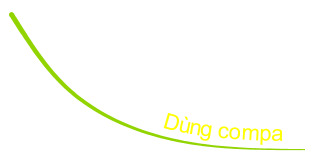 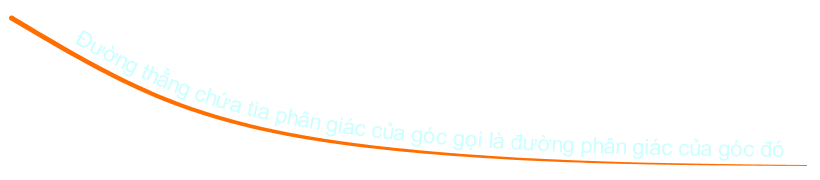 BÀI TẬP VỀ NHÀ
- BÀI 31, 33, 34 (SGK Trang 87).
- KHUYẾN KHÍCH CÁC EM TỰ LÀM BÀI 35, 36, 37 (SGK Trang 87).
- BUỔI SAU HỌC BÀI : SO SÁNH PHÂN SỐ.
Tự nghiên cứu mục 1. So sánh hai phân số cùng mẫu.
HƯỚNG DẪN GIẢI MỘT SỐ BÀI TẬP TRONG SÁCH GIÁO KHOA
Bài 35 (SGK – Tr 87). Cho góc bẹt xOy. Vẽ tia phân giác Om của góc đó. Vẽ tia phân giác Oa của góc xOm. Vẽ tia phân giác Ob của góc mOy. Tính số đo góc aOb.
HƯỚNG DẪN GIẢI
m
a
b
x
O
y
HƯỚNG DẪN GIẢI MỘT SỐ BÀI TẬP TRONG SÁCH GIÁO KHOA
a) Tính số đo góc yOz.
HƯỚNG DẪN GIẢI
n
z
y
m
x
O